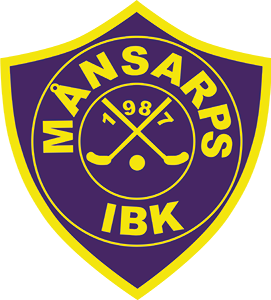 Prislista
Kaffe 						15 kr
			Te							10 kr
			Läsk / Mineralvatten	15 kr
			Festis						10 kr
			Hembakat				10 kr
			Kakor  (2st)				 5 kr
			Delicatoboll			10 kr
			Godis						10 kr
			Kexchoklad				15 kr
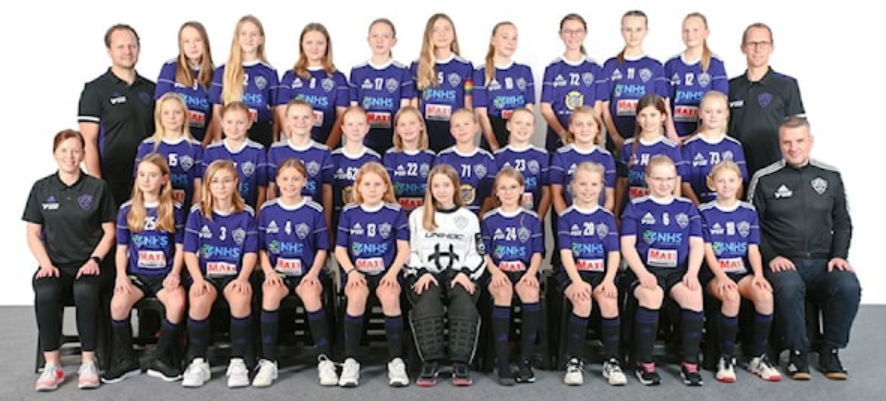 Månsarps IBK F12/13